Modernisering av universiteter og høyskolerKontaktkonferansen 2012Statsråd Tora Aasland
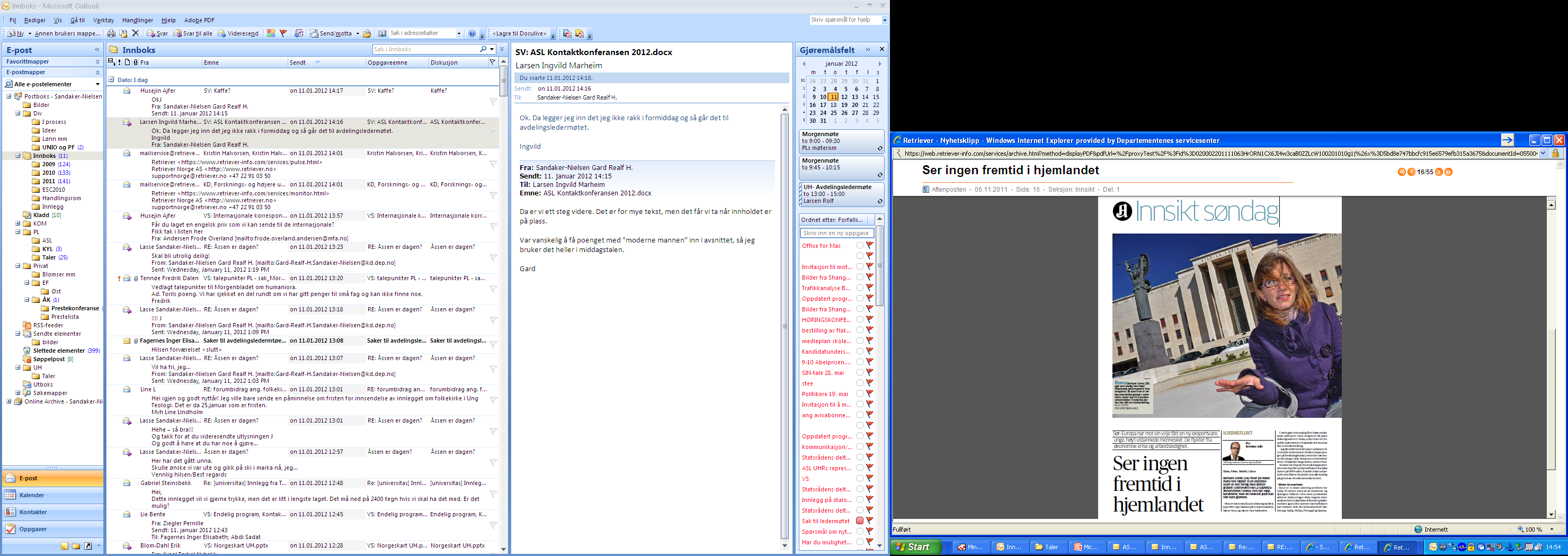 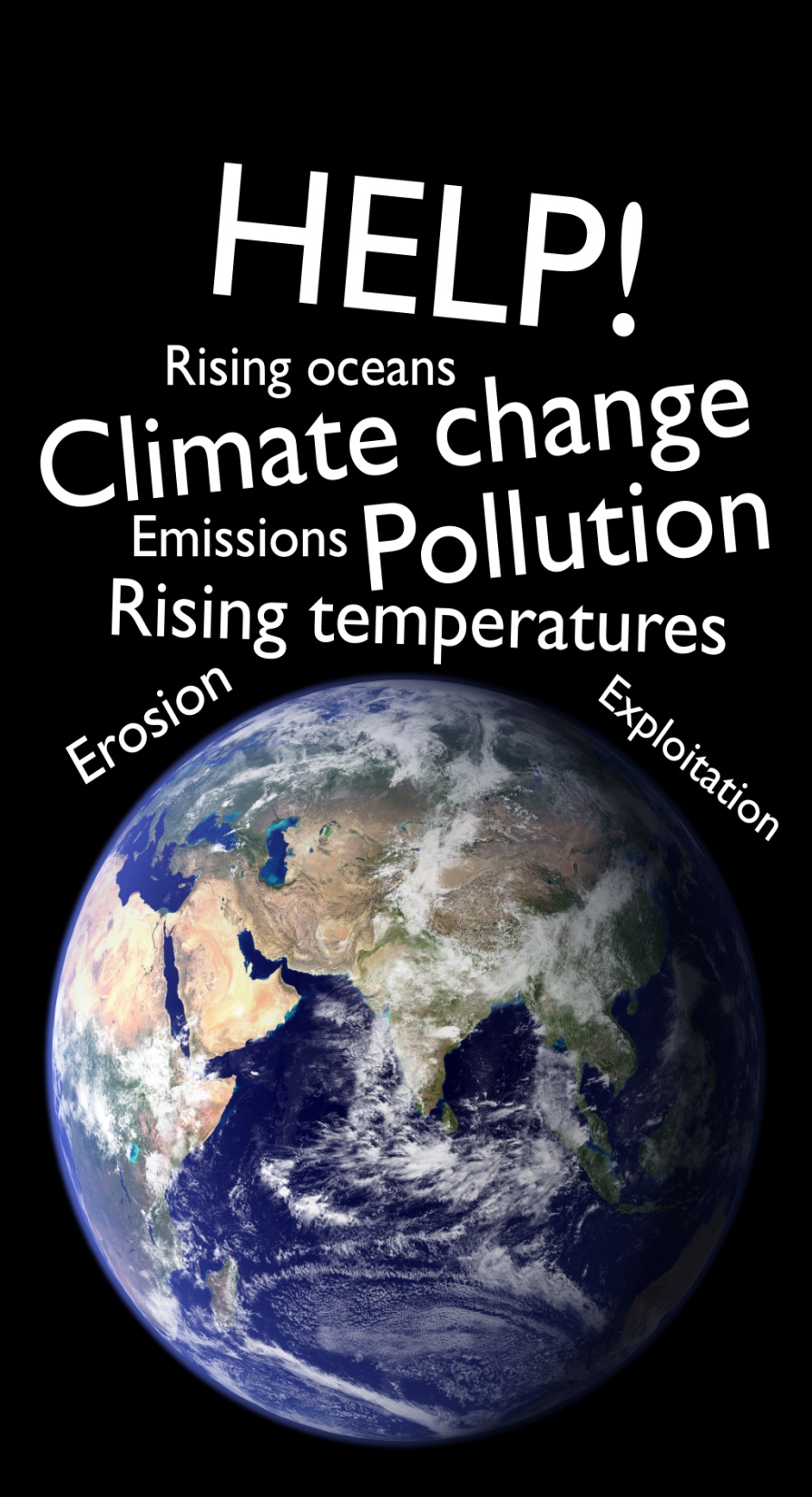 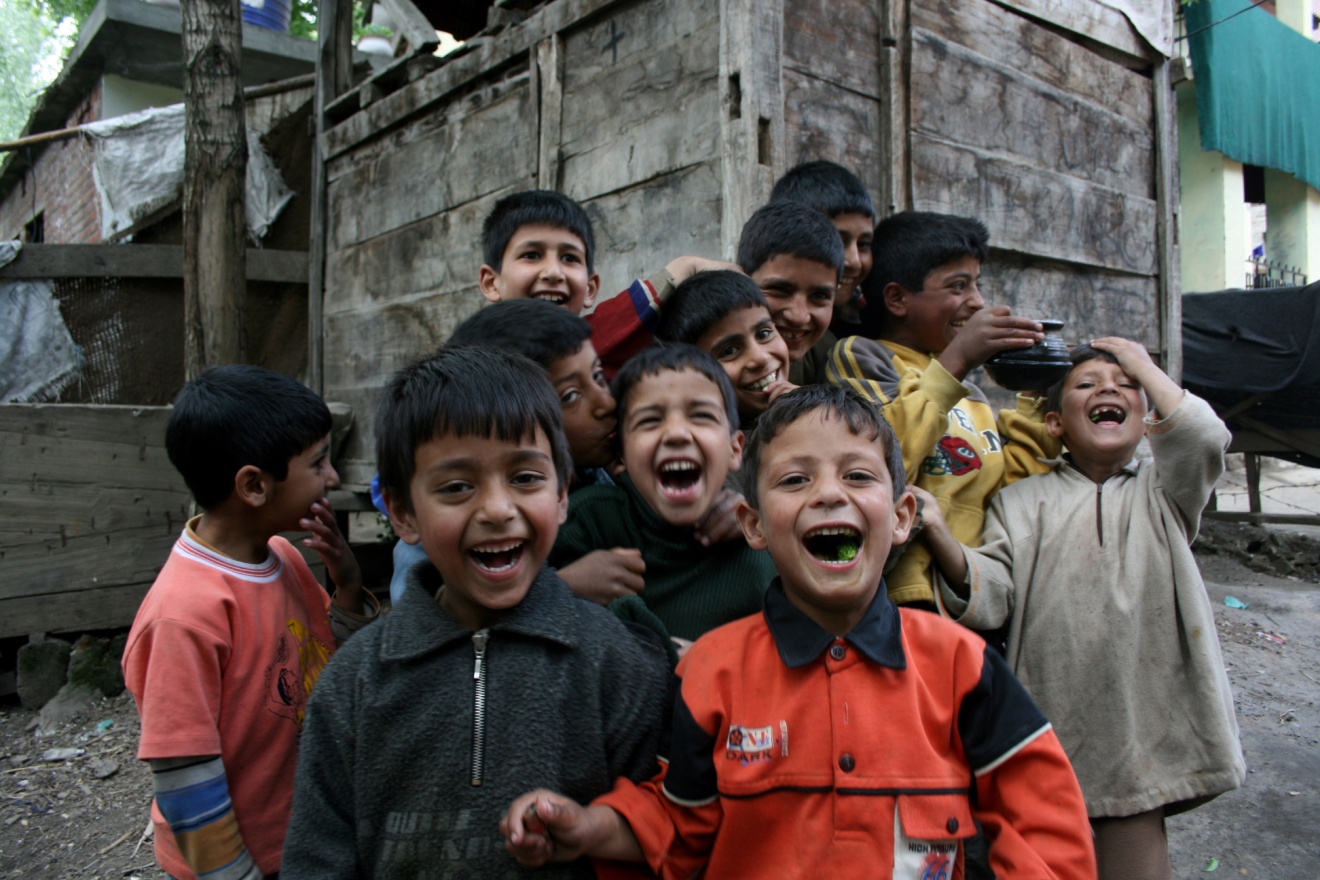 I år skal det være moderne
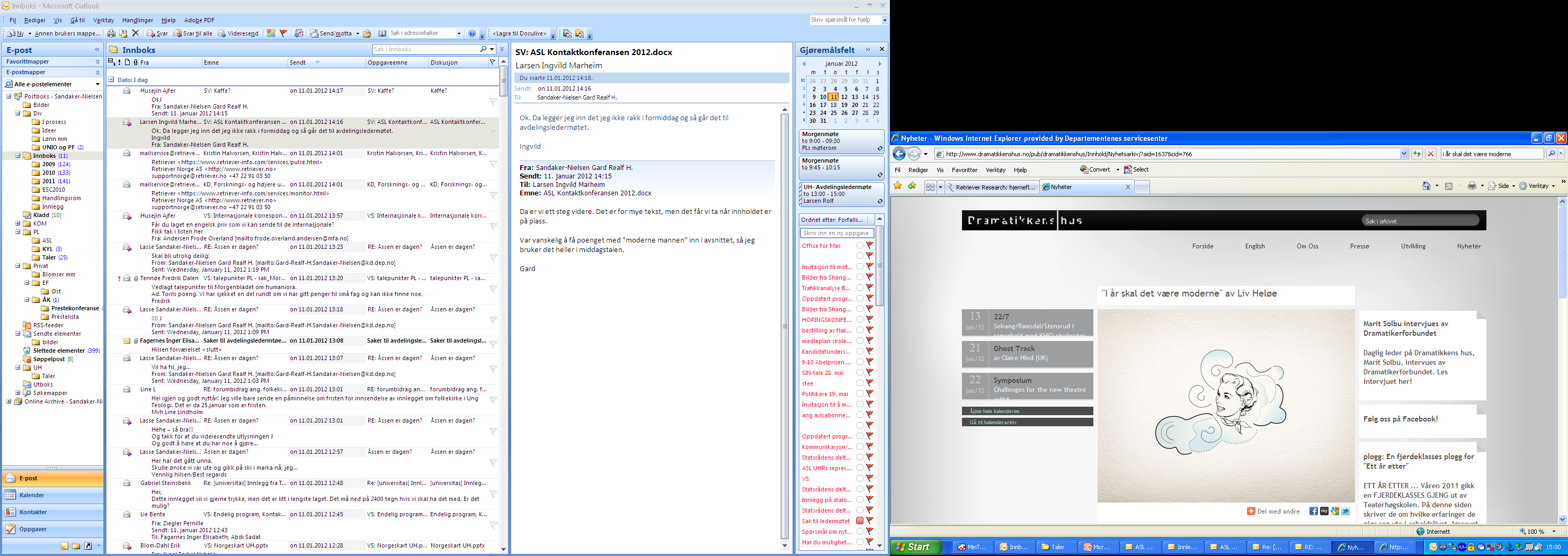 Kvalitet er alltid moderne
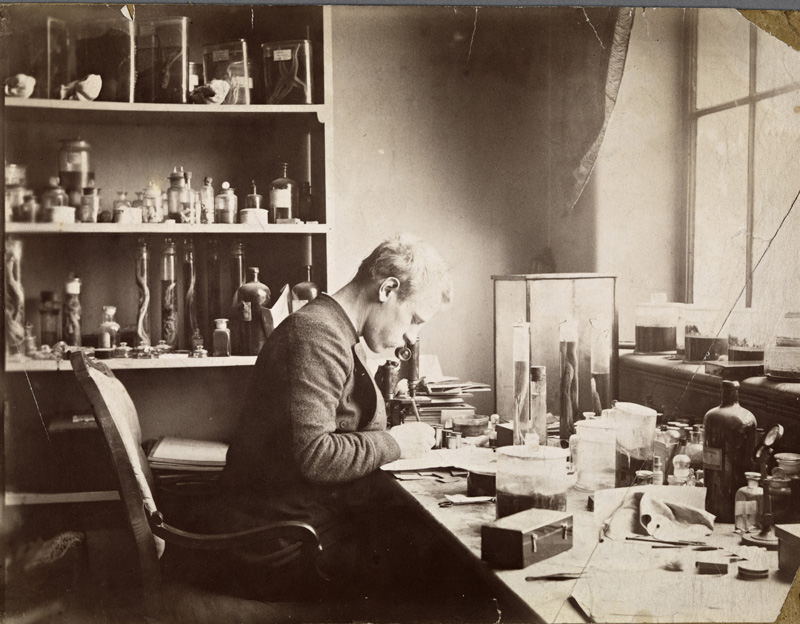 Foto: Joh. v. d. Fehr / eier: Nasjonalbiblioteket
Framtidsrettede universiteter og høyskoler
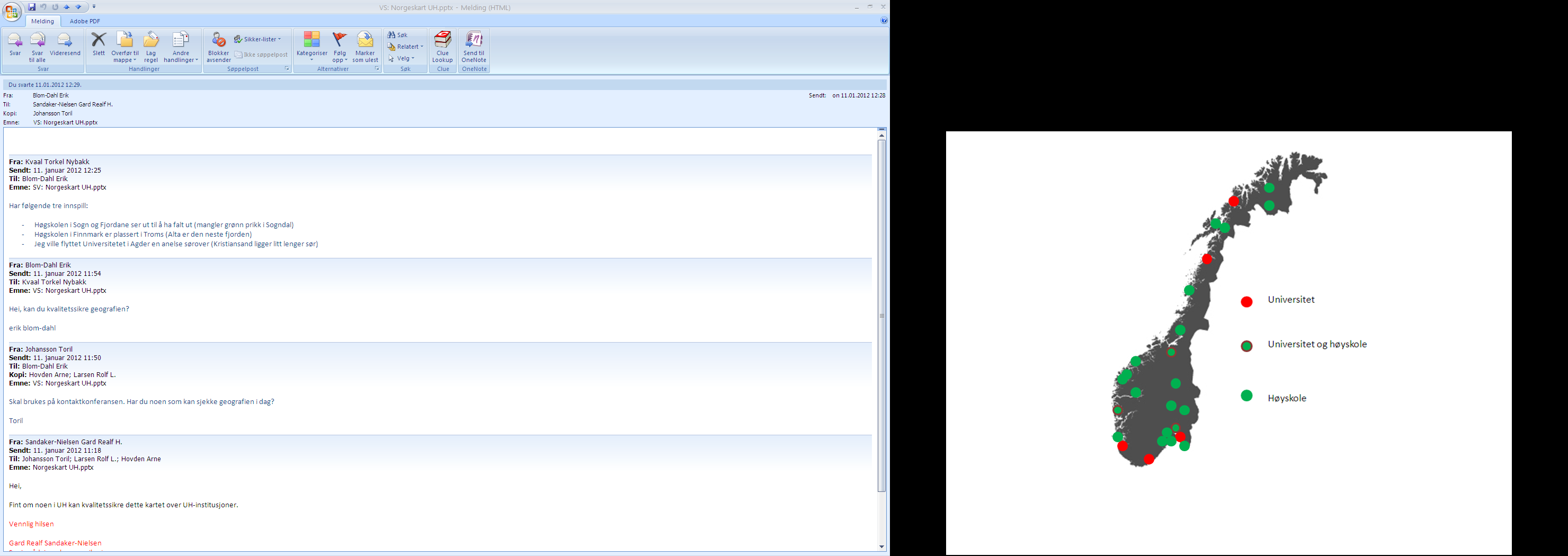 Vitenskapen er fleksibel
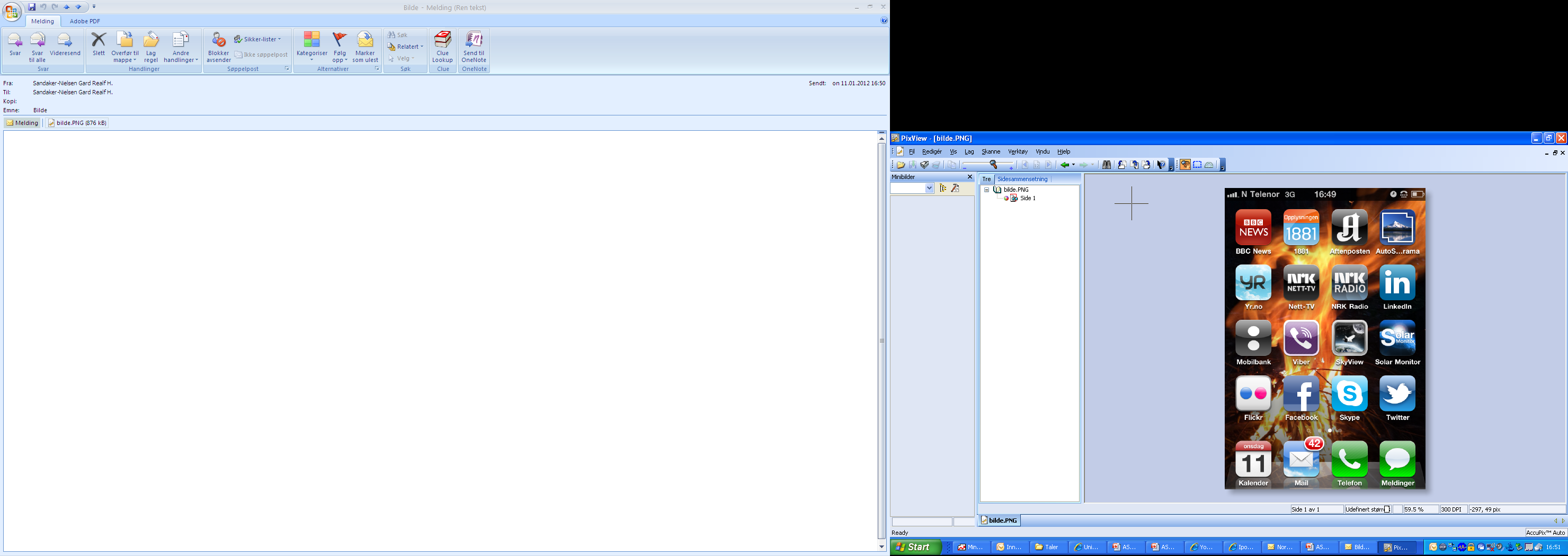 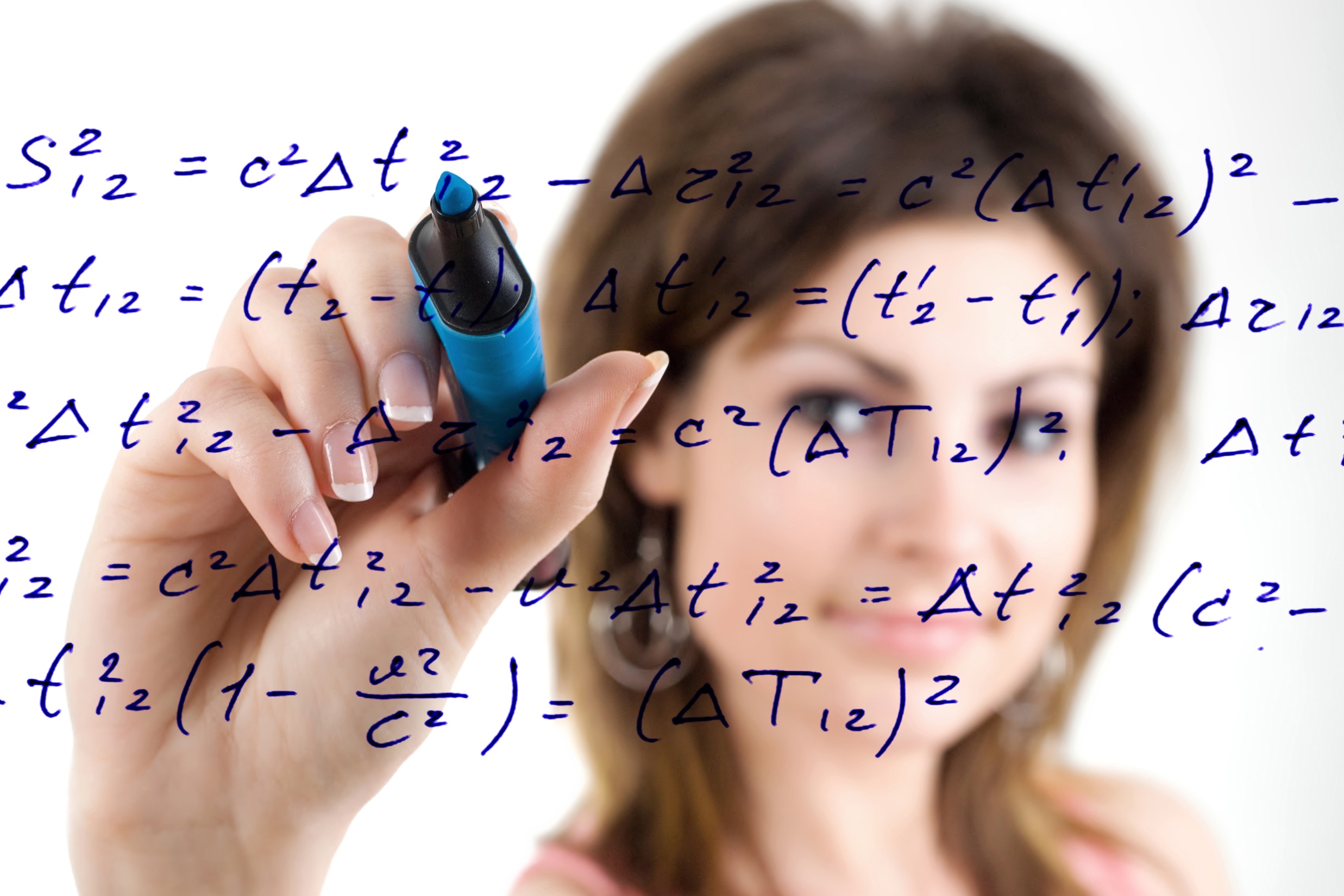 Menneskene
Moderne læresteder er utfordrende og relevante og…
Gir kompetanse for framtida
Utdanner gode kandidater
Utfører god forskning
Lykkes i dialogen med samfunnet
Får til kunnskapsoverføring
Er internasjonalt attraktive
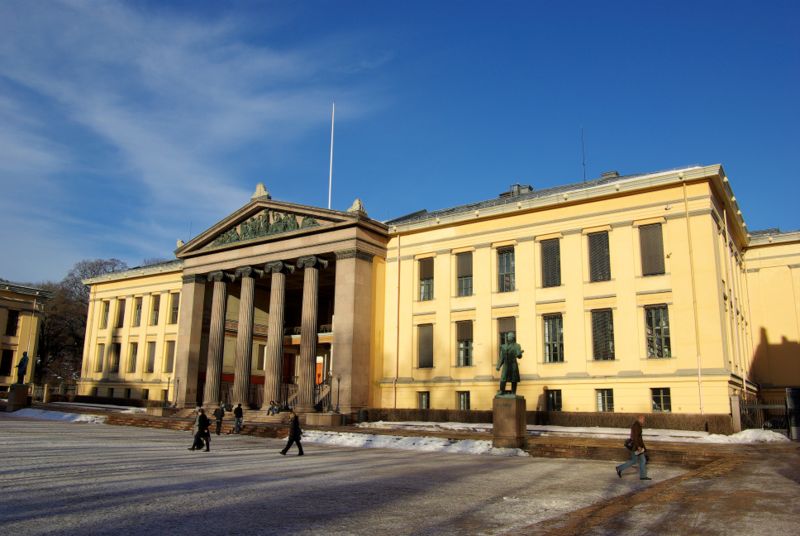 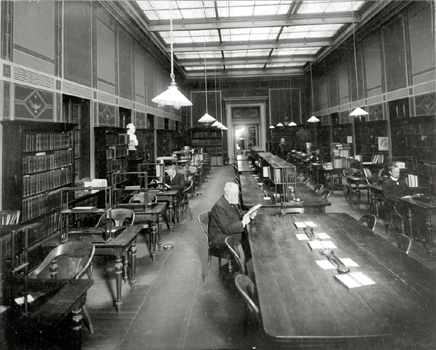 UiN 2011
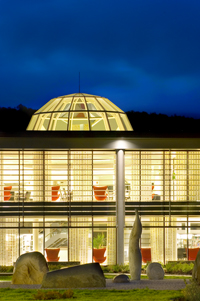 UiO 1811